Data Structure Lower Boundsin the Cell Probe ModelKasper Green LarsenAarhus University
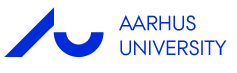 [Speaker Notes: Will focus on 3d!]
Time Line Dynamic Lower Bounds
Highest dynamic cell probe lower bounds.
Assume nc queries for c=O(1) and w=Θ(lgn).

1989: Fredman and Saks
	max{tq,tu} = Ω(lgn/lglgn).
2004: Patrascu and Demaine
	max{tq,tu} = Ω(lgn).
[Speaker Notes: Overlay poly, telefon]
Information Transfer Technique
Chronogram lower bounds [Fredman and Saks’89]:
max{tu,tq}=Ω(lgn/lglgn) barrier remained unbroken for 15 years!

Mihai’s first result (as undergrad!) [Patrascu and Demaine’04]:
max{tu,tq}=Ω(lgn).
For prefix sums problem.
Shows simple binary tree solution is optimal!
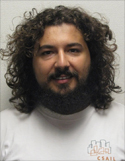 [Speaker Notes: Overlay poly, telefon]
Information Transfer
How much information must be transfered from blue to purple?
Setup for prefix sums [Patrascu and Demaine’04]:
Sequence of n intermixed queries and updates.
Updates: A[xt]←A[xt]+Δt where xt uniform in [n] and Δt uniform in [2w].
Queries: prefix sum A[0]+…+A[it] where it uniform in [n].
+Δ7
i7
i8
+Δ8
time
i6
+Δ6
i5
+Δ5
+Δ4
i4
+Δ3
i3
i2
+Δ2
+Δ1
i1
A=
[Speaker Notes: Overlay poly, telefon]
Information Transfer
Queries in purple must read Ω(n) cells written by updates in blue!
Queries in purple must read Ω(n/2) cells written by updates in blue!
Information from blue to purple:








For each interleave:
Answer to query has Ω(w) bits of entropy, even conditioned on answers to all queries left of it.
Expect θ(n) interleaves, i.e. entropy of answers Ω(nw) bits.
i8
+Δ8
+Δ7
i7
i6
+Δ6
i5
+Δ5
n/2
n/2
n/4
n/4
n/4
n/4
n
+Δ4
i4
+Δ3
i3
Ω(nlgn) in total!
Ω(lgn) per operation!
time
i2
+Δ2
+Δ1
i1
A=
[Speaker Notes: Overlay poly, telefon]
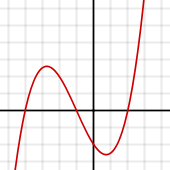 Information Transfer
How much information must be transfered from blue to purple?
Details for Dynamic Polynomial Evaluation
Sequence of n intermixed queries and updates.
Updates: an-t ← Δt where Δt uniform in 𝔽p, for t=1,…,n
Queries: evaluate P(t).
Δn-1
Δn
Δ1
Δ2
Δ3
Δ4
←
←
←
←
←
←
…
time
an-1
an-2
an-3
an-4
a1
a0
P(n-2)
P(2)
P(3)
P(n-1)
P(4)
P(1)
P(n)
P(x)=an-1xn-1+                            …                     +a1x+a0
[Speaker Notes: Overlay poly, telefon]
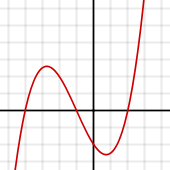 Information Transfer
Details for Dynamic Polynomial Evaluation
Sequence of n intermixed queries and updates.
Updates: an-t ← Δt where Δt uniform in 𝔽p, for t=1,…,n
Queries: evaluate P(t).

Consider interval of k updates (and queries) followed by interval of k queries (and updates).
Δi+k-1
Δi+k
Δi+2k-1
Δi
Δ1
…
…
…
…
P(i+2k-1)
P(i)
P(n)
P(i+k-1)
P(i-1)
←
←
←
←
←
an-i-k+1
an-i-k
an-i-2k+1
an-i
an-1
P(x)=an-1xn-1+                            …                     +a1x+a0
[Speaker Notes: Overlay poly, telefon]
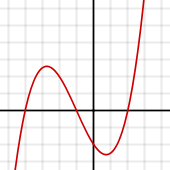 Information Transfer
Δi+k-1
Δi+k
Δi+2k-1
Δi
Δ1
…
…
…
…
P(i+2k-1)
P(i)
P(n)
P(i+k-1)
P(i-1)
←
←
←
←
←
an-i-k+1
an-i-k
an-i-2k+1
an-i
an-1
P(x)=an-1xn-1+                            …                     +a1x+a0
[Speaker Notes: Overlay poly, telefon]
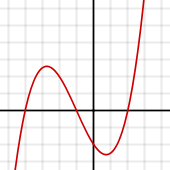 Information Transfer
Probes counted in nodes are disjoint!
n/2
n/4
n/4
n/8
n/8
n/8
n/8
[Speaker Notes: Overlay poly, telefon]
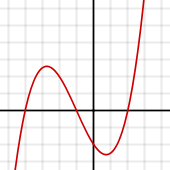 Information Transfer
In top node: Probe is purple to purple.
In bottom node: Probe is outside intervals
Claim:
Probes counted in nodes disjoint:
n/2
n/4
[Speaker Notes: Overlay poly, telefon]
lgn layers.
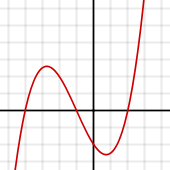 Information Transfer
Probes counted in nodes are disjoint!
n/2
n/4
n/4
n/8
n/8
n/8
n/8
[Speaker Notes: Overlay poly, telefon]
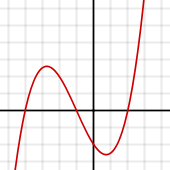 Information Transfer
Encoding MY(X)
Y
X
Y
Y
Y
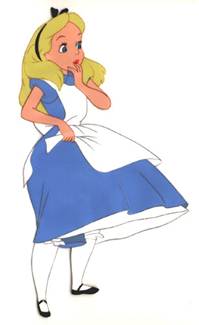 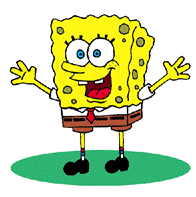 X=Δi … Δi+k-1
Δi+k-1
Δi+k
Δi+2k-1
Δi
Δ1
…
…
…
…
P(i+2k-1)
P(i)
P(n)
P(i+k-1)
P(i-1)
←
←
←
←
←
an-i-k+1
an-i-k
an-i-2k+1
an-i
an-1
P(x)=an-1xn-1+                            …                     +a1x+a0
[Speaker Notes: Overlay poly, telefon]
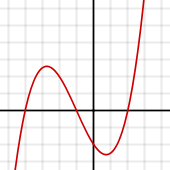 Information Transfer
Claim:
Assume operations during purple probes t cells last written during blue in expectation.



Encoding:
Run update sequence 
	and let C be set of cells last written to in blue and 
	probed again in purple. E[|C|]=t. 
Write down C (addresses + contents after blue).
Expected encoding length 2tw.
Y
X
Y
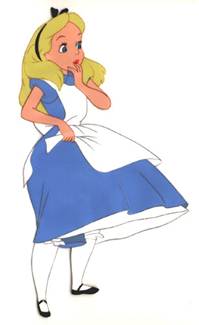 C
C
[Speaker Notes: Overlay poly, telefon]
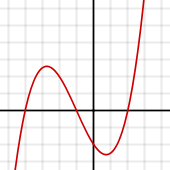 Information Transfer
Encoding:
Run update sequence                        Write down C.


Decoding:
Run update sequence


Update C (addr + contents after blue)
Skip blue and run  
Observation: Correct contents of all probed cells.
All queries in purple answered correctly.
Deduce                 from queries in                 and
Y
Y
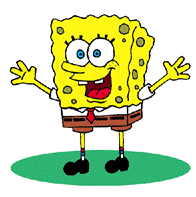 C
C
[Speaker Notes: Overlay poly, telefon]
j’th purple query.
Coefficients set so far
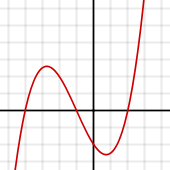 Information Transfer
Deduce          from queries in          and 






P(i+k-1+j) evals. an-1xn-1+…+ an-(i+k-1+j)xn-(i+k-1+j) at x=i+k-1+j.
Compute and subtract off an-1xn-1+…+ an-i+1xn-i+1
Compute and subtract off an-i-kxn-i-k+…+ an-(i+k-1+j)xn-(i+k-1+j) 
Compute and divide by xn-i-k+1
Now have evaluation of P’(x)=an-ixk-1+…+an-i-k+1 at x=i+k-1+j.
…
…
…
…
P(i+2k-1)
P(i)
P(n)
P(i+k-1)
P(i-1)
P(x)=an-1xn-1+                            …                     +a1x+a0
Δi+k-1
Δi+k
Δi+2k-1
Δi
Δ1
←
←
←
←
←
an-i-k+1
an-i-k
an-i-2k+1
an-i
an-1
[Speaker Notes: Overlay poly, telefon]
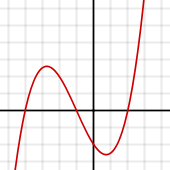 Information Transfer
Deduce          from queries in          and 






Evaluations of P’(x)=an-ixk-1+…+an-i-k+1 at x=i+k-1+j for j=1,…,k.
P’ has degree k-1, so uniquely determined from the k evaluations.
P’ has coefficients from 

So we recover
…
…
…
…
P(i+2k-1)
P(i)
P(n)
P(i+k-1)
P(i-1)
P(x)=an-1xn-1+                            …                     +a1x+a0
Δi+k-1
Δi+k
Δi+2k-1
Δi
Δ1
←
←
←
←
←
an-i-k+1
an-i-k
an-i-2k+1
an-i
an-1
[Speaker Notes: Overlay poly, telefon]
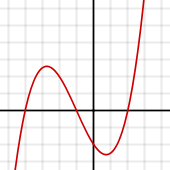 Information Transfer
Encoding MY(X)
Y
X
Y
Y
Y
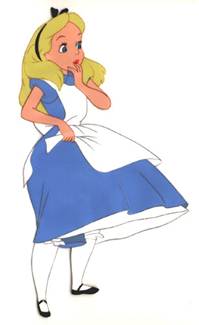 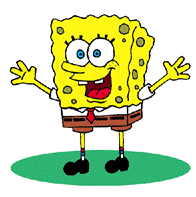 X=Δi … Δi+k-1
[Speaker Notes: Overlay poly, telefon]
lgn layers.
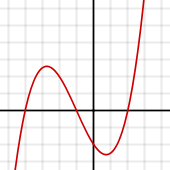 Information Transfer
Probes counted in nodes are disjoint!
n/2
n/4
n/4
n/8
n/8
n/8
n/8
[Speaker Notes: Overlay poly, telefon]
Time Line Dynamic Lower Bounds
Highest dynamic cell probe lower bounds.
Assume nc queries for c=O(1) and w=Θ(lgn).

1989: Fredman and Saks
	max{tq,tu} = Ω(lgn/lglgn).
2004: Patrascu and Demaine
	max{tq,tu} = Ω(lgn).
2012: Larsen
max{tq,tu} = Ω((lgn/lglgn)2).
[Speaker Notes: Overlay poly, telefon]
Larsen’s Technique
aixi
an-1xn-1 +…     …+ akxk+
+..+a0
ak-1xk-1 +…+
P(x)=
3
2
1
4
time
[Speaker Notes: Overlay poly, telefon]
Larsen’s Technique
X=ak-1xk-1 +…+
Y
Encoding MY(X)
j
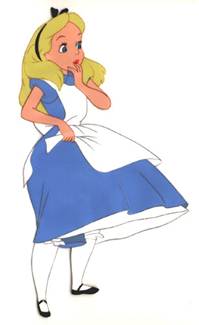 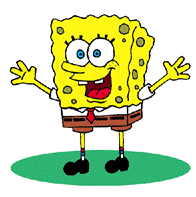 X=ak-1xk-1 +…+
[Speaker Notes: Overlay poly, telefon]
First Attempt: Cell Sampling
[Speaker Notes: Overlay poly, telefon]
First Attempt: Cell Sampling
[Speaker Notes: Overlay poly, telefon]
First Attempt: Cell Sampling
Encoding MY(X)
Y
j
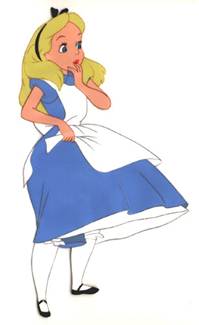 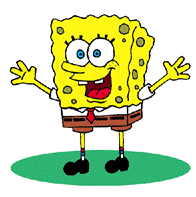 [Speaker Notes: Overlay poly, telefon]
First Attempt: Cell Sampling
Encoding MY(X)
Y
j
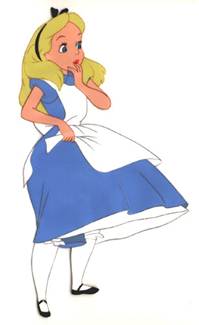 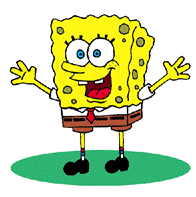 [Speaker Notes: Overlay poly, telefon]
First Attempt: Cell Sampling
Decoding:
Run updates of epochs i>j.
Update contents of cells received in encoding.




Try to answer all queries x in 𝔽p:
If probe cell in epoch i<j:
Knows this from encoding and can continue!
If probe cell in Cj:
Knows this from encoding and can continue!
Else: Don’t know whether cell is in Sj\Cj or i>j!!
Truth:
Decoder:
[Speaker Notes: Overlay poly, telefon]
First Attempt: Cell Sampling
Decoding:
Run updates of epochs i>j.
Update contents of cells received in encoding.




Try to answer all queries x in 𝔽p:
If probe cell in epoch i<j:
Knows this from encoding and can continue!
If probe cell in Cj:
Knows this from encoding and can continue!
Else: Pretend not in Sj\Cj
Truth:
Decoder:
Don’t know which queries!
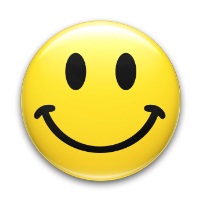 [Speaker Notes: Overlay poly, telefon]
First Attempt: Cell Sampling
[Speaker Notes: Overlay poly, telefon]
Second Attempt
Encoding MY(X)
j
Y
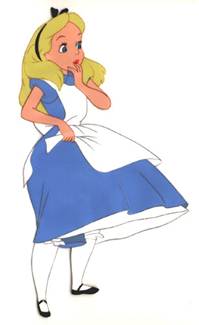 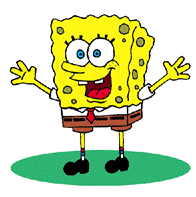 [Speaker Notes: Overlay poly, telefon]
Larsen’s Technique
Encoding MY(X)
j
Y
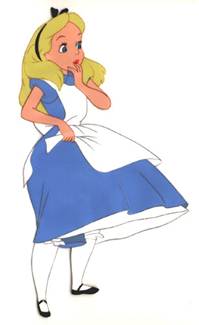 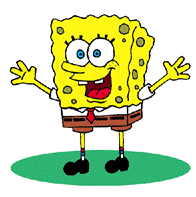 [Speaker Notes: Overlay poly, telefon]
Larsen’s Technique
Encoding MY(X)
j
Y
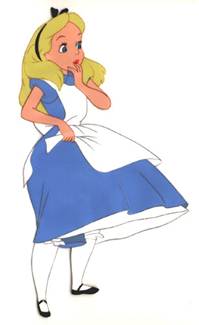 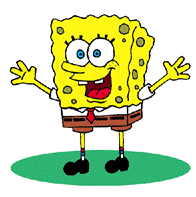 [Speaker Notes: Overlay poly, telefon]
Larsen’s Technique
Truth:
Decoder:
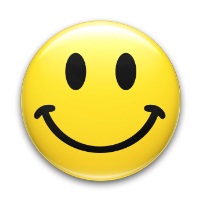 [Speaker Notes: Overlay poly, telefon]
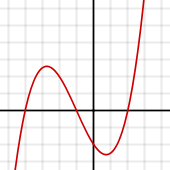 Larsen’s Technique
aixi
an-1xn-1 +…     …+ akxk+
+..+a0
ak-1xk-1 +…+
P(x)=
[Speaker Notes: Overlay poly, telefon]
Larsen’s Technique
Encoding MY(X)
j
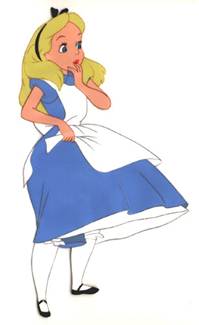 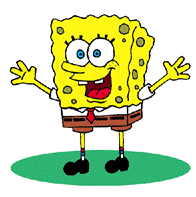 [Speaker Notes: Overlay poly, telefon]
Time Line Dynamic Lower Bounds
Highest dynamic cell probe lower bounds.
Assume nc queries for c=O(1) and w=Θ(lgn).

1989: Fredman and Saks
	max{tq,tu} = Ω(lgn/lglgn).
2004: Patrascu and Demaine
	max{tq,tu} = Ω(lgn).
2012: Larsen
max{tq,tu} = Ω((lgn/lglgn)2).
[Speaker Notes: Overlay poly, telefon]
Time Line Dynamic Lower Bounds
Highest dynamic cell probe lower bounds.
Assume nc queries for c=O(1) and w=Θ(lgn).

1989: Fredman and Saks
	tq = Ω(lgn/lgtu).
2004: Patrascu and Demaine
	max{tq,tu} = Ω(lgn).
2012: Larsen
tq = Ω((lgn/lgtu)2).
[Speaker Notes: Overlay poly, telefon]
Time Line Dynamic Lower Bounds
Highest dynamic cell probe lower bounds.
Assume p queries and w=Θ(lgp+lgn).

1989: Fredman and Saks
	tq = Ω(lgn/lgtu).
2004: Patrascu and Demaine
	max{tq,tu} = Ω(lgn).
2012: Larsen
tq = Ω(lgplgn/(lgtu)2).
[Speaker Notes: Overlay poly, telefon]
Limitations
Encoding MY(X)
j
Y
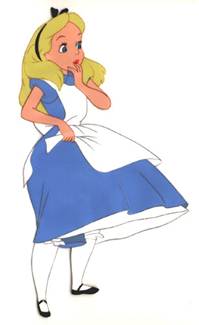 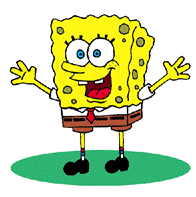 [Speaker Notes: Overlay poly, telefon]
Limitations
Encoding MY(X)
j
Y
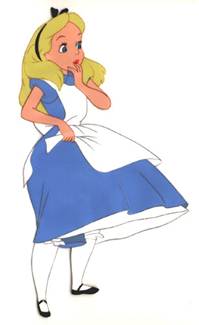 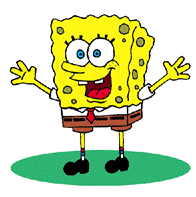 [Speaker Notes: Overlay poly, telefon]
Time Line Dynamic Lower Bounds
Highest dynamic cell probe lower bounds.
Assume nc queries for c=O(1) and w=Θ(lgn).

1989: Fredman and Saks
	max{tq,tu} = Ω(lgn/lglgn).
2004: Patrascu and Demaine
	max{tq,tu} = Ω(lgn).
2012: Larsen
max{tq,tu} = Ω((lgn/lglgn)2).
[Speaker Notes: Overlay poly, telefon]
Time Line Dynamic Lower Bounds
Highest dynamic cell probe lower bounds.
Assume nc queries for c=O(1), output 1 bit and w=Θ(lgn).

1989: Fredman and Saks
	max{tq,tu} = Ω(lgn/lglgn).
2004: Patrascu and Demaine
	max{tq,tu} = Ω(lgn).
2018: Larsen, Weinstein and Yu
	max{tq,tu} = Ω((lgn)1.5/(lglgn)2).
[Speaker Notes: Overlay poly, telefon]
Technical Details
Issue#1: Query was random over 𝔽p
[Speaker Notes: Overlay poly, telefon]
Issue #1
Fix#1: Just make query uniform over {0,…,p’-1}.
Assume query probes t=o(lgp/lgtu) cells in expectation from epoch j.
Need to focus on uniform query in {0,…,p’-1}.

How: Definition of expected query time:
(worst case) expected query time is tq, if:
On every query x and every update sequence U of length at most n, the expected #probes to answer x after U is at most tq.

Conclusion: To prove lower bound on expected query time, sufficient to prove that some query among {0,…,p’-1} has large expected query time.
[Speaker Notes: Overlay poly, telefon]
Issue #2
Fix#2: Can do rest of previous encoding.
[Speaker Notes: Overlay poly, telefon]
Issue #2
[Speaker Notes: Overlay poly, telefon]